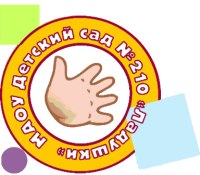 1
2
Проблема. Дети мало едят фруктов и овощей.
Посещение родителями, совместно с детьми, фруктового и овощного отдела в магазине.
3
4
5
6
7
8
Спасибо за внимание!